5
4 + 1 =
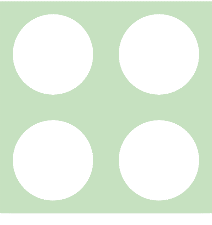 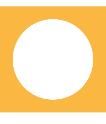 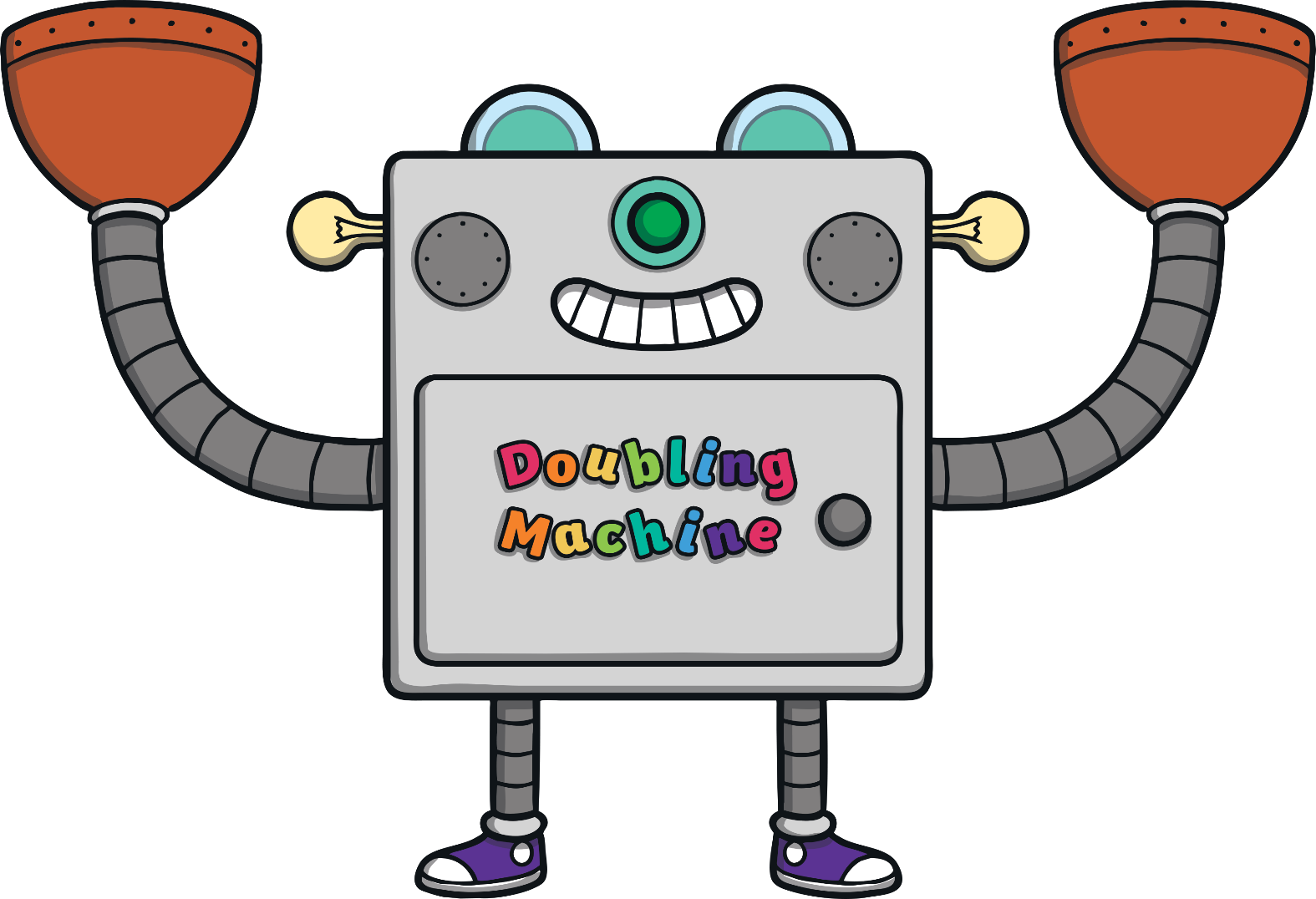 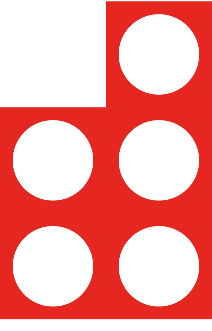 +
?
Show Answer
5
3 + 2 =
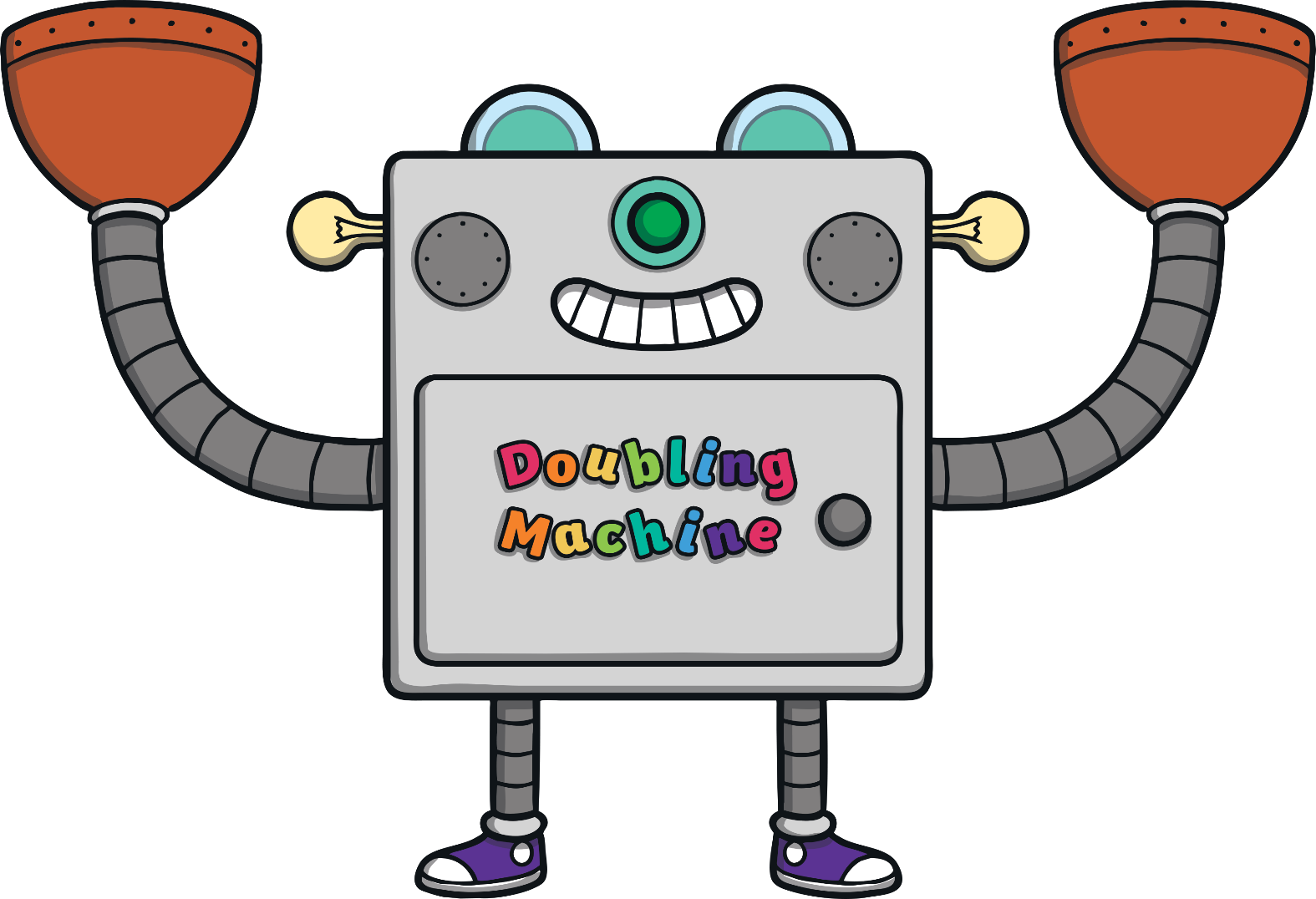 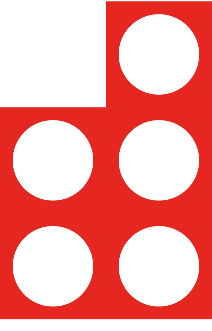 +
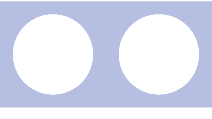 ?
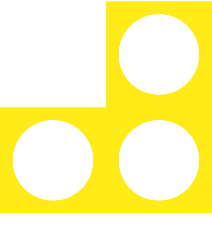 Show Answer
5
5 + 0 =
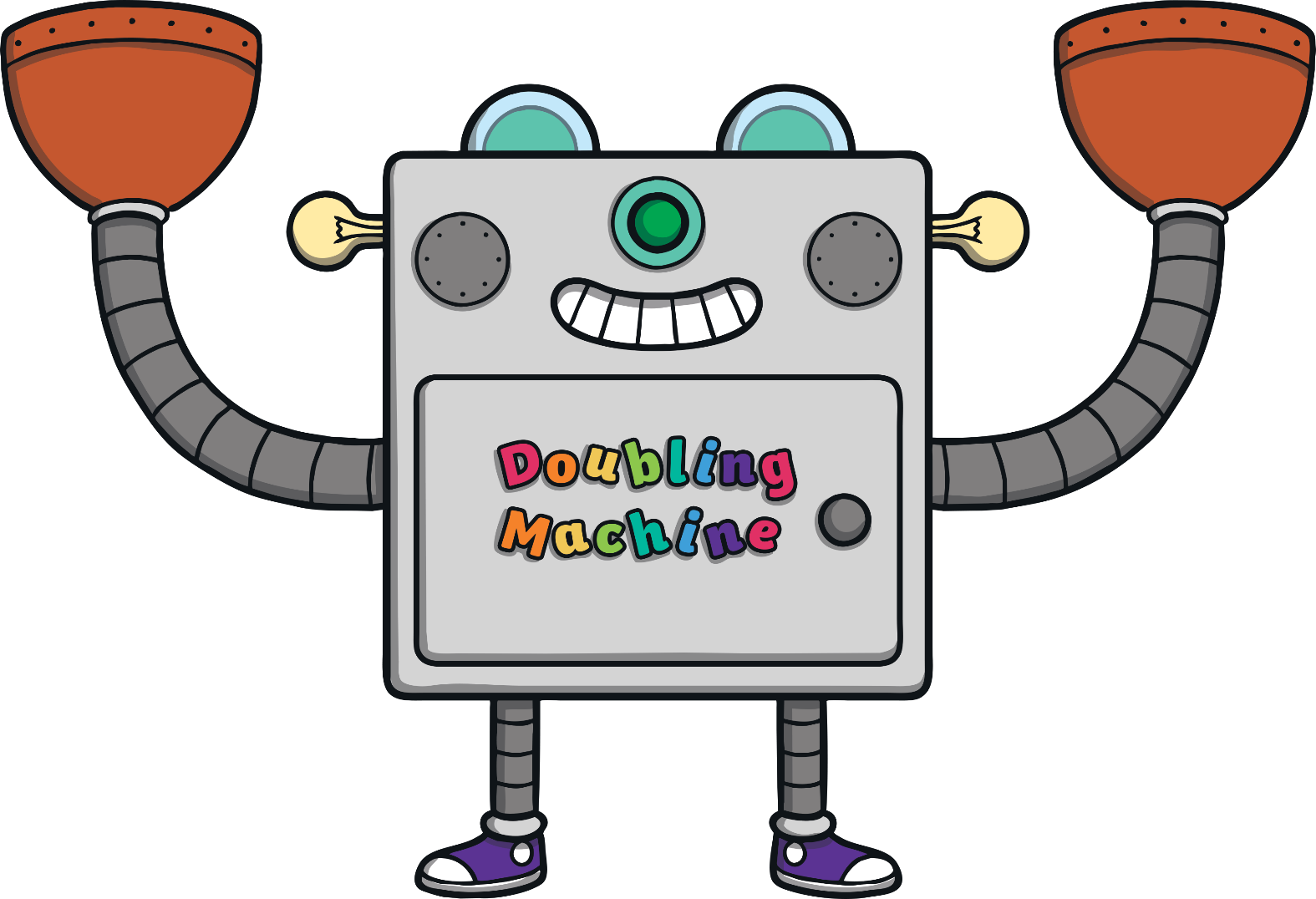 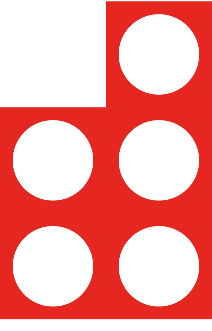 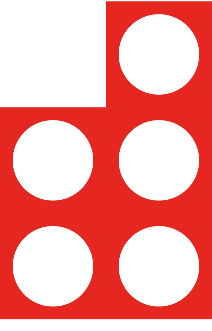 +
?
Show Answer
5
2 +    =
3
?
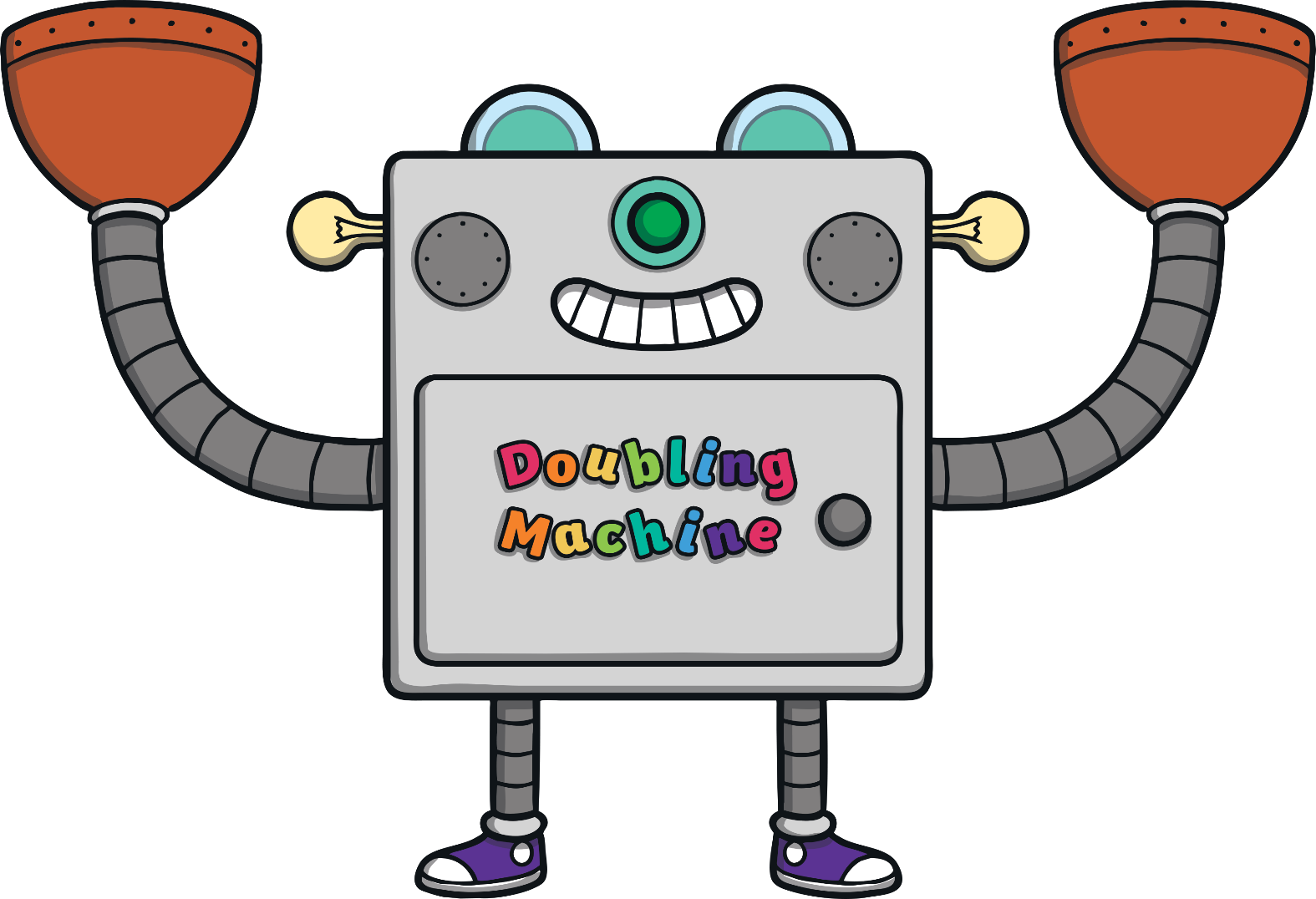 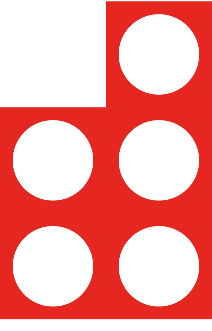 +
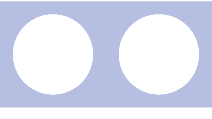 ?
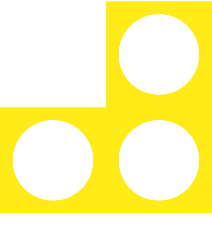 Show Answer
5
2 + 4 =
1
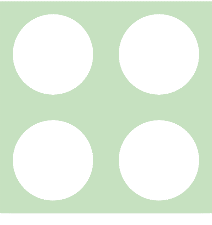 ?
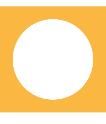 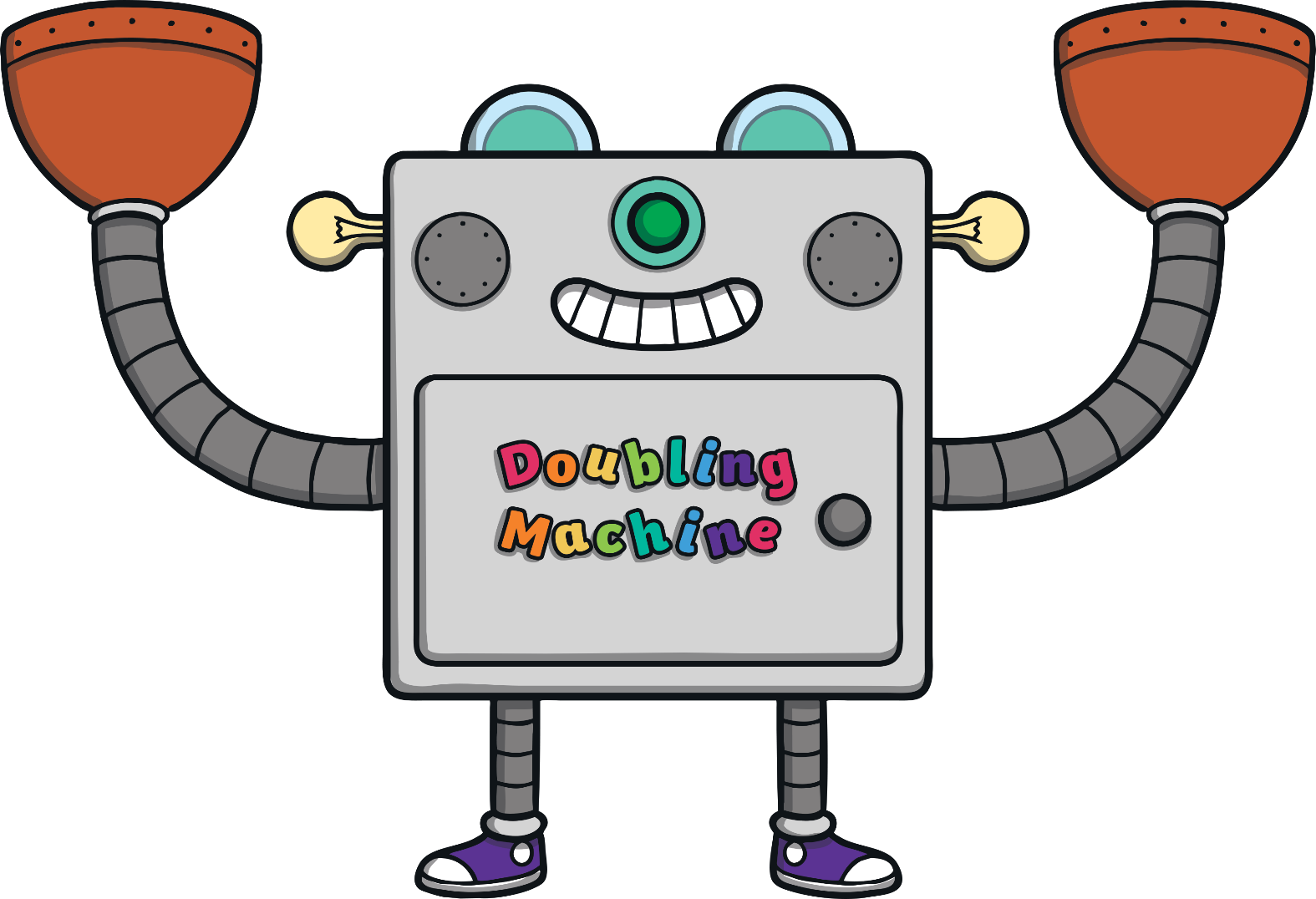 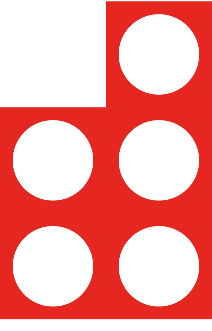 +
?
Show Answer
5
2 + 5 =
0
?
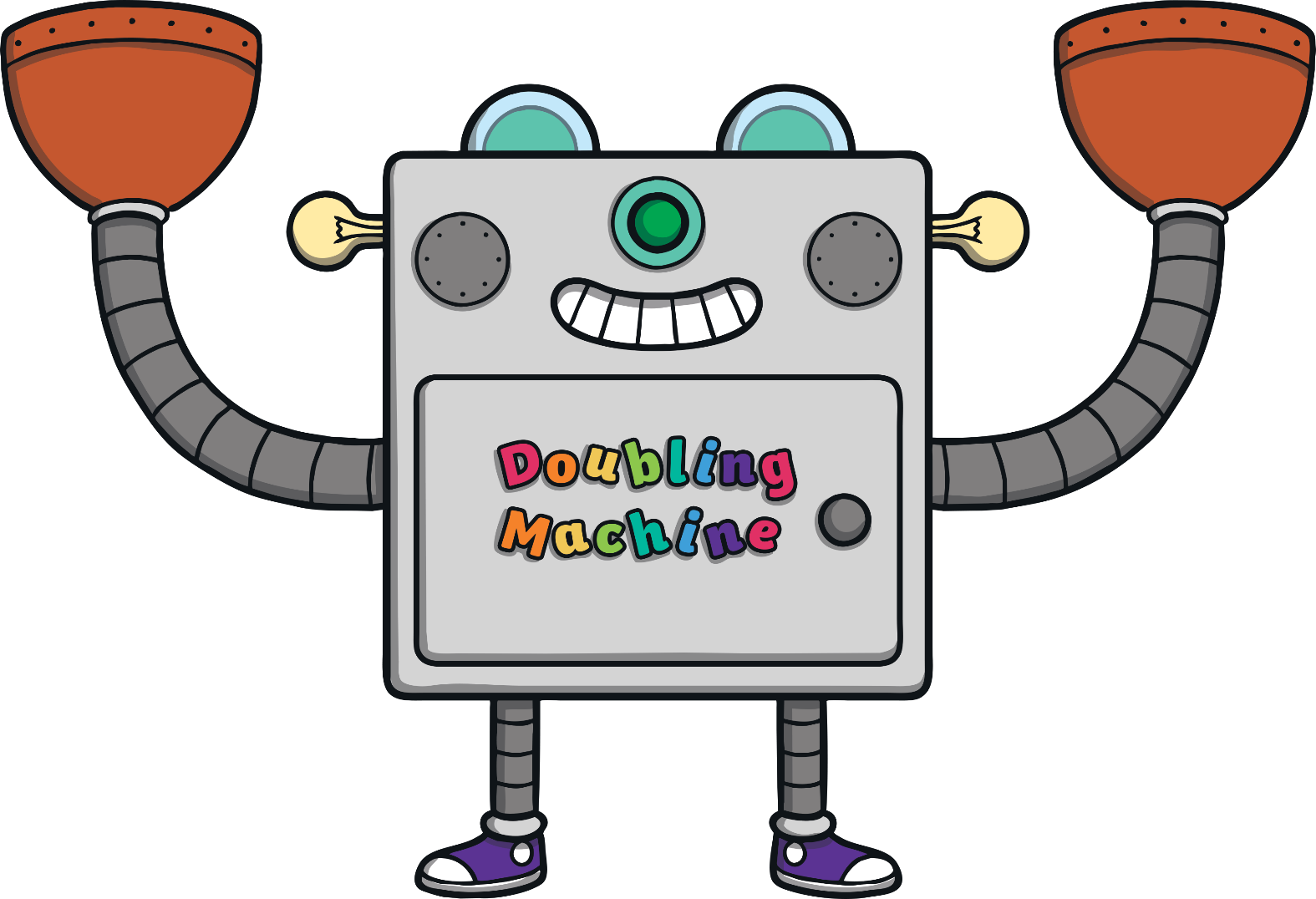 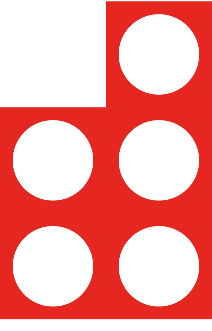 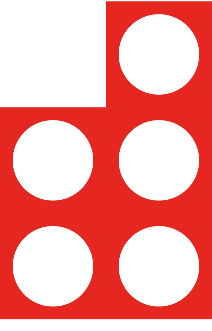 +
+
?
Show Answer
5
4 + 1 =
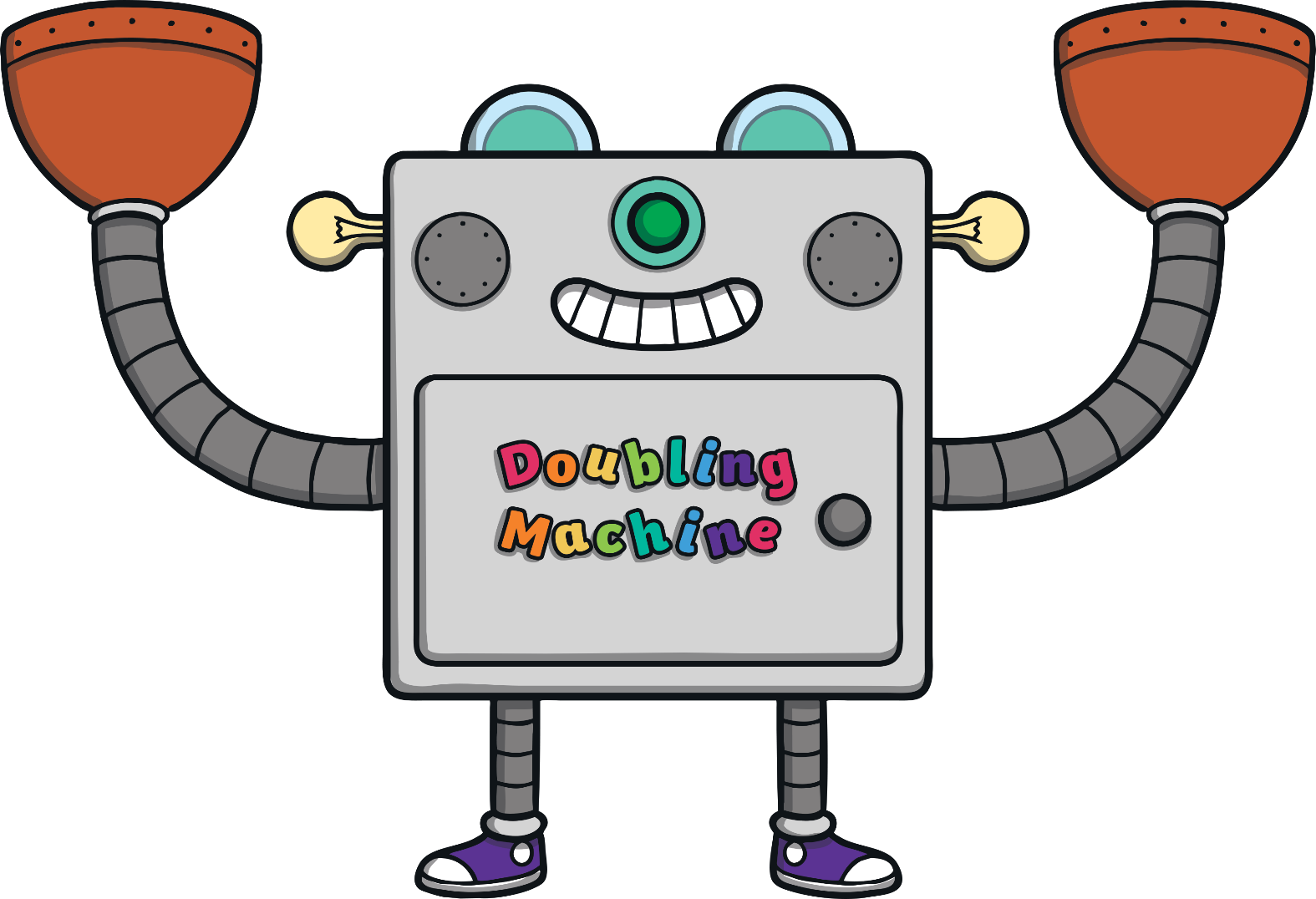 +
?
Show Answer
5
2 + 3 =
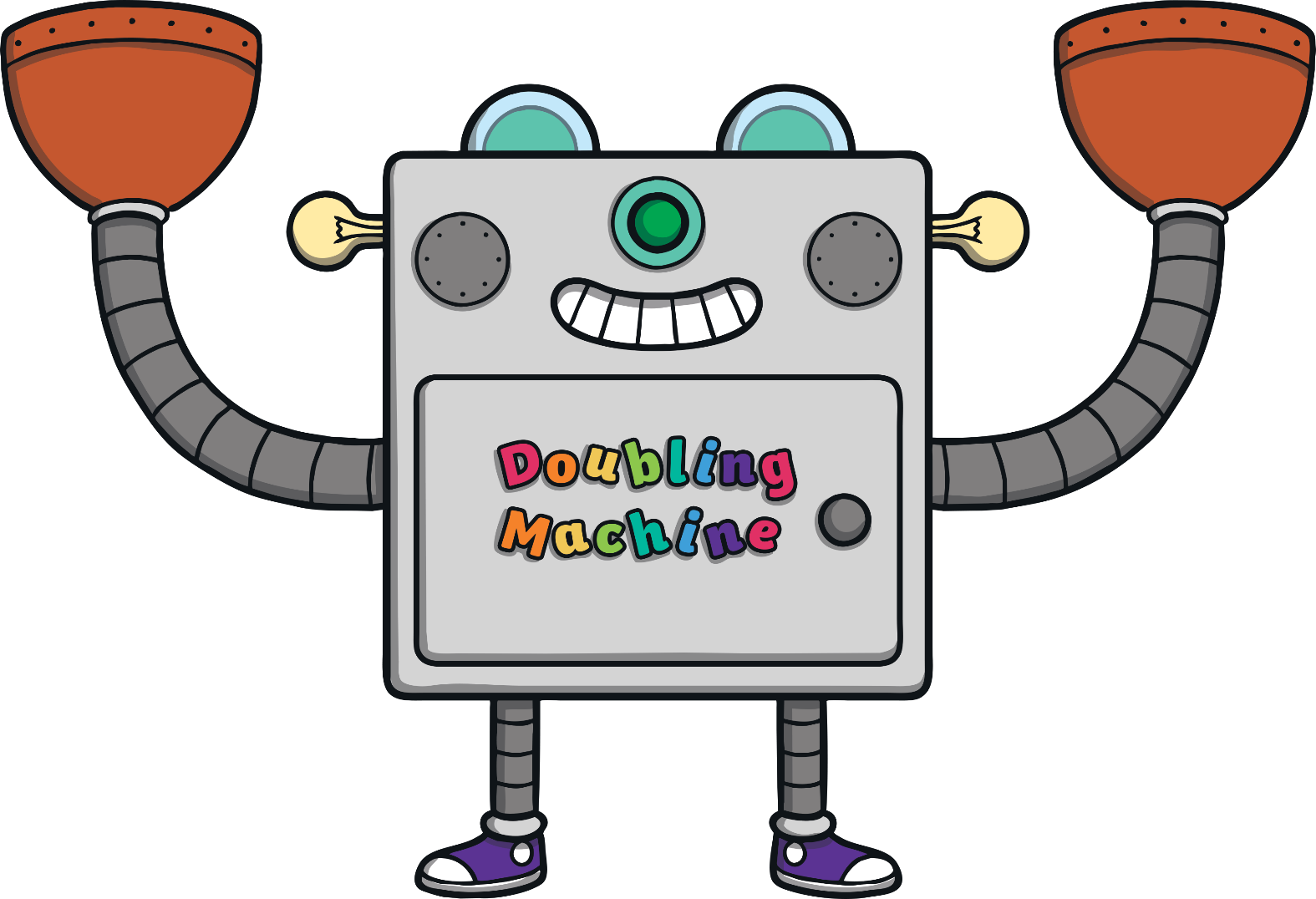 +
?
Show Answer
5
5 + 0 =
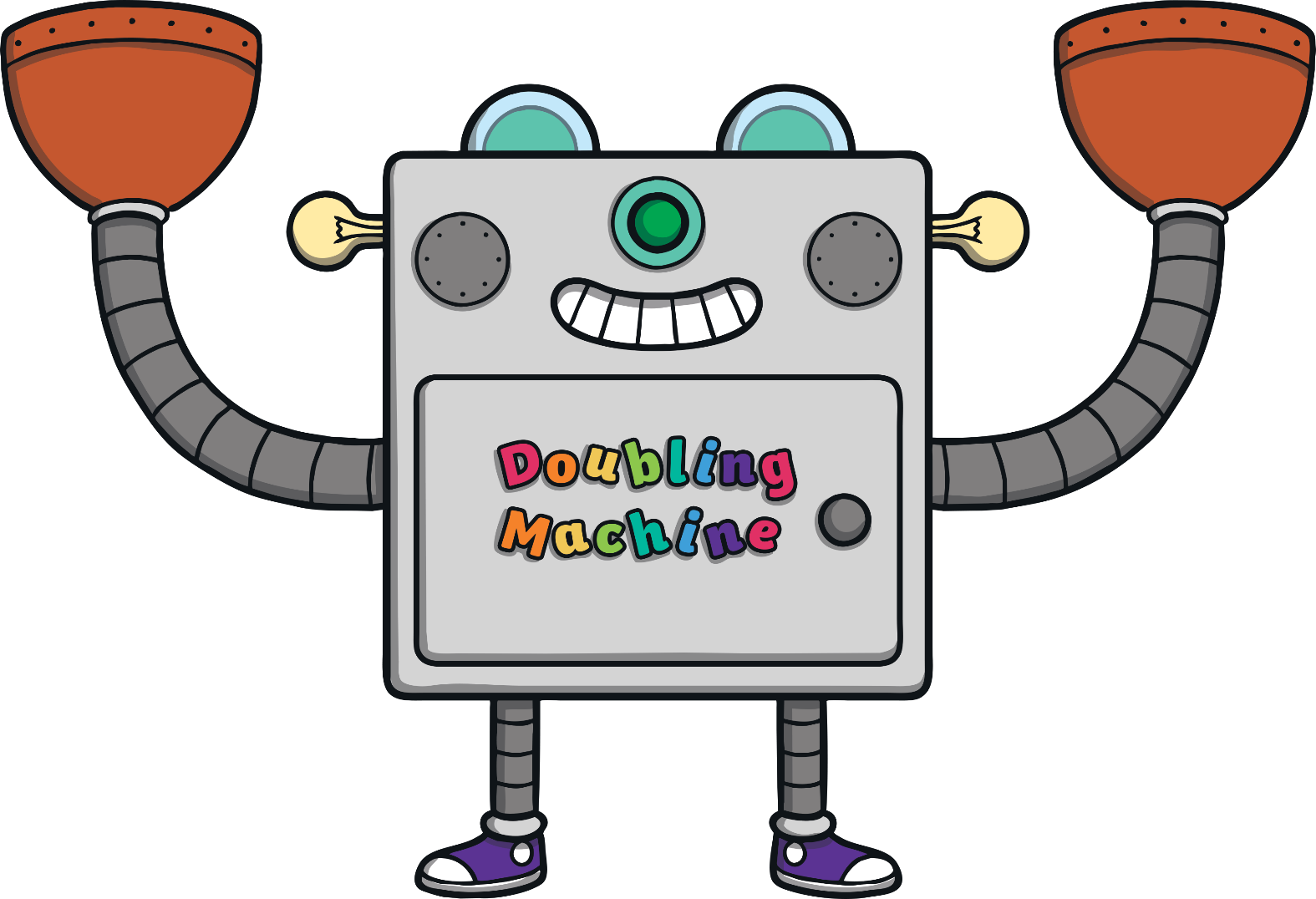 +
?
Show Answer
5
3 + 5  =
2
?
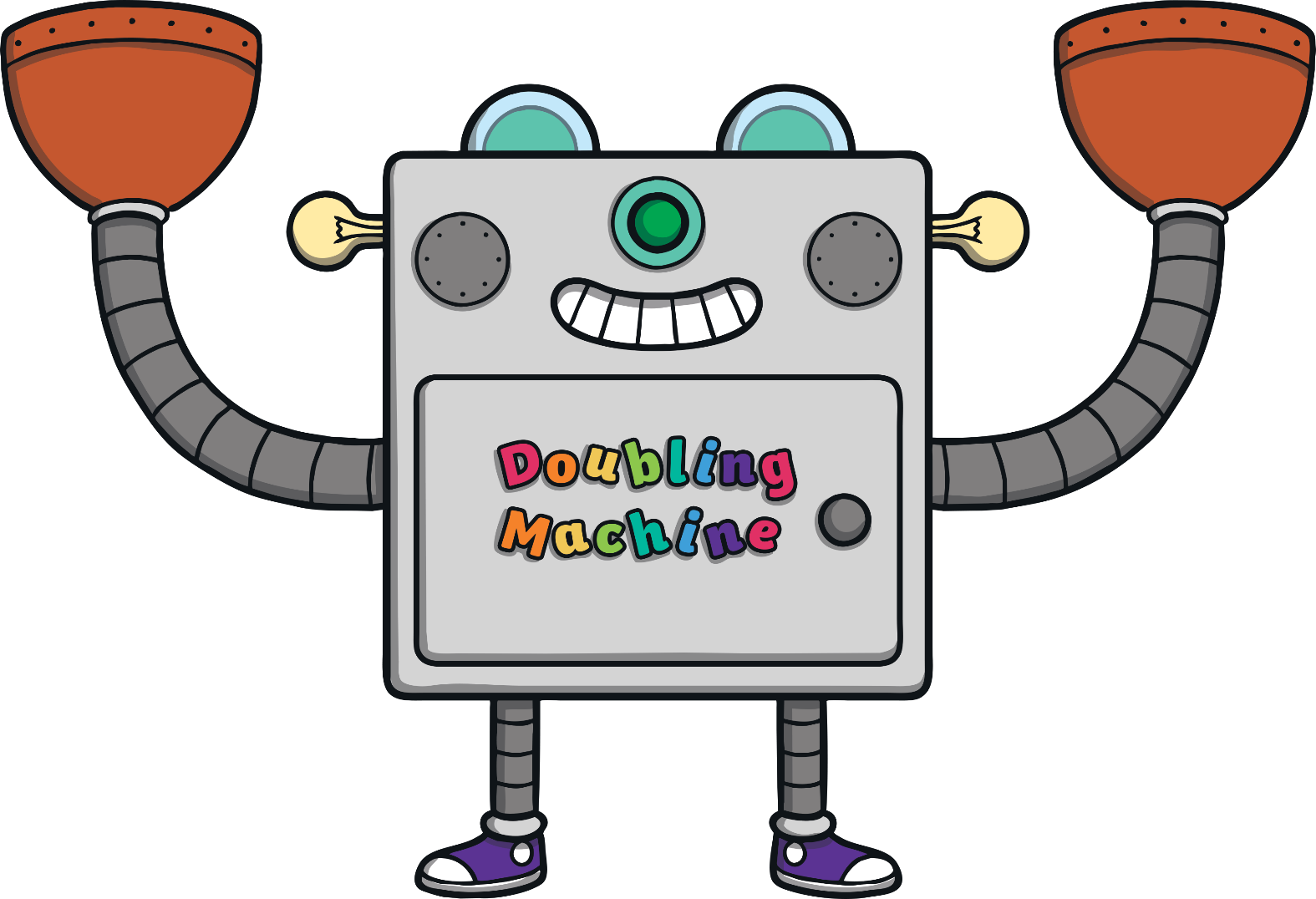 +
Show Answer
5
4 + 5  =
1
?
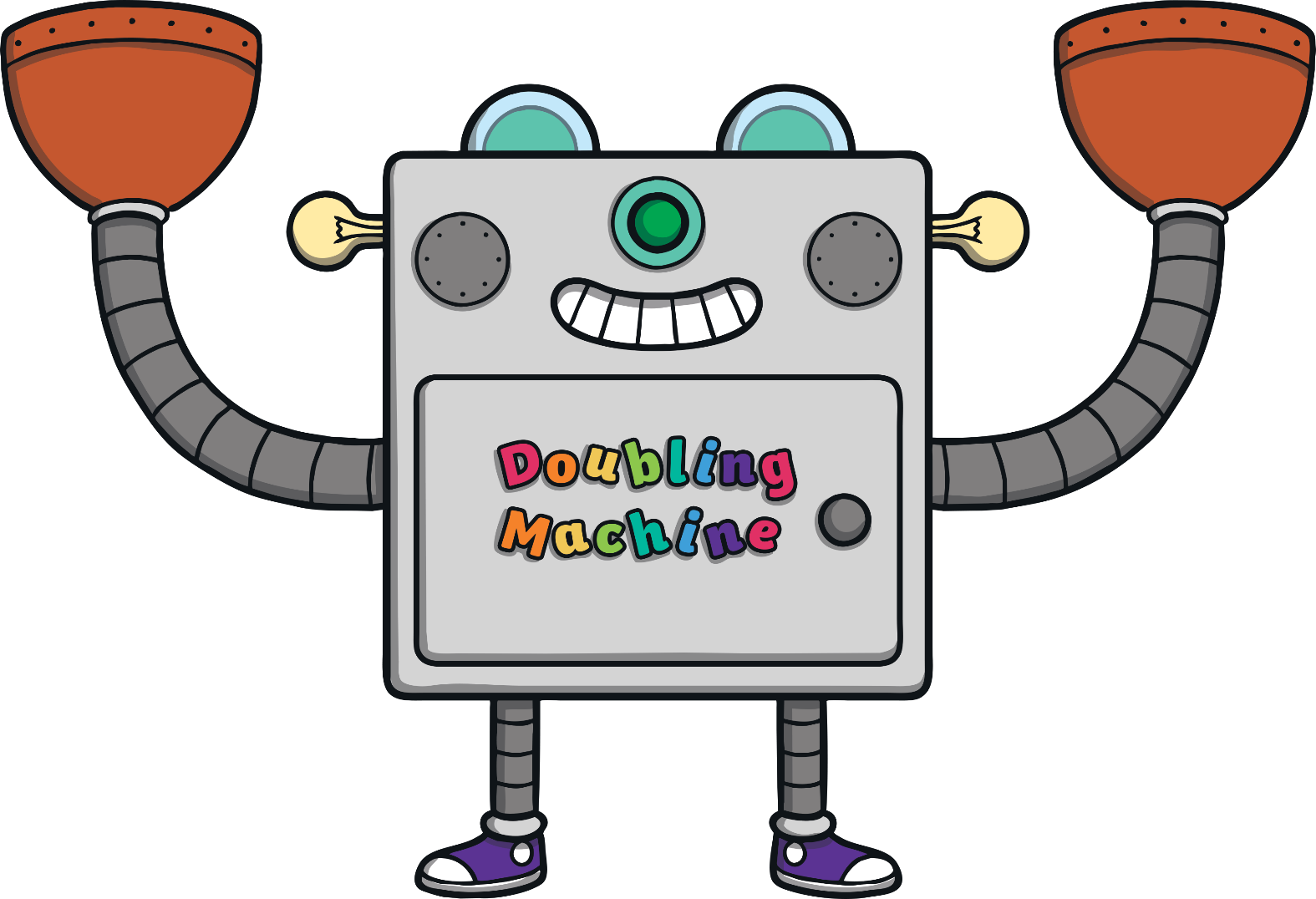 +
Show Answer
5
4 + 5 =
0
?
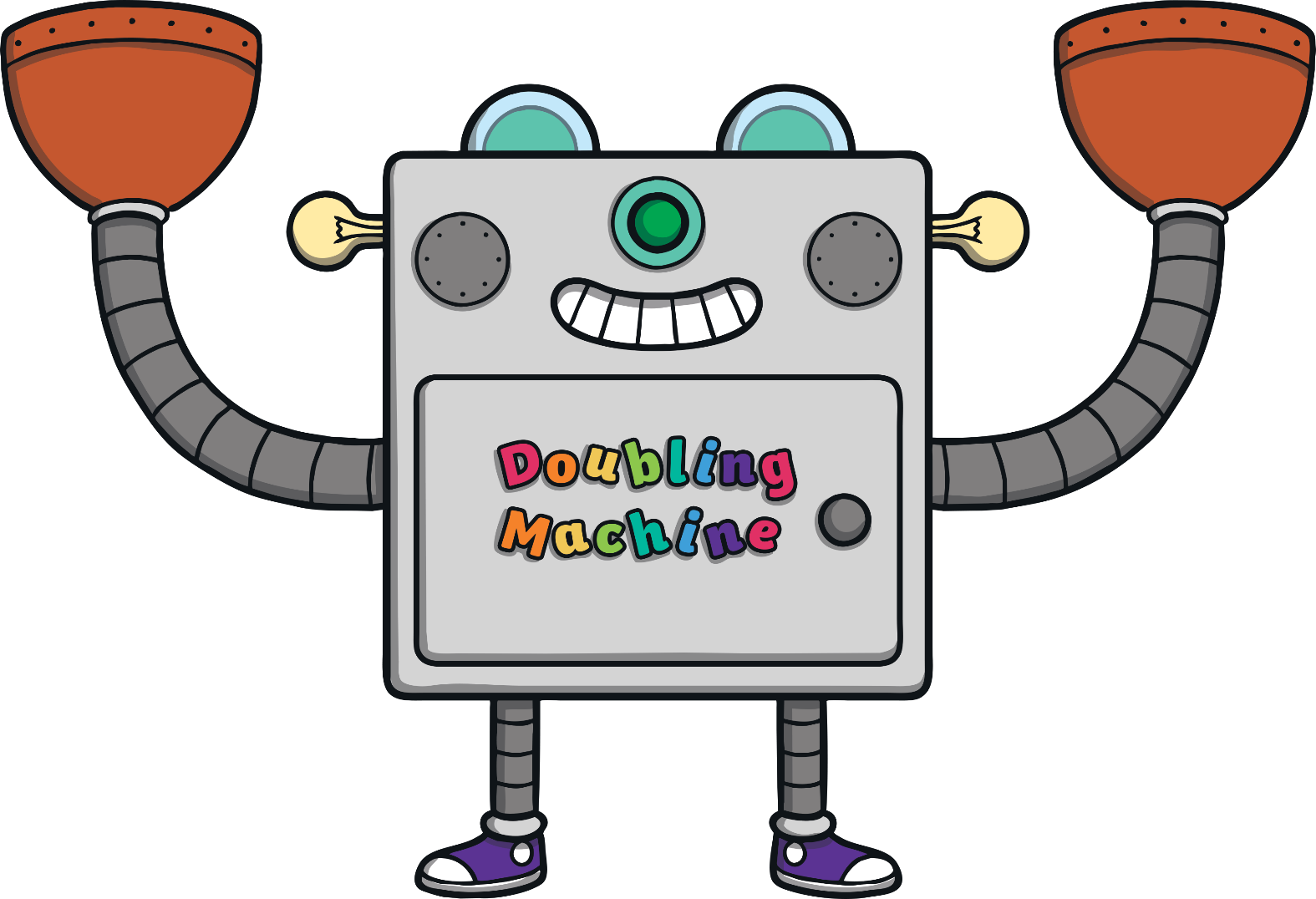 +
Show Answer